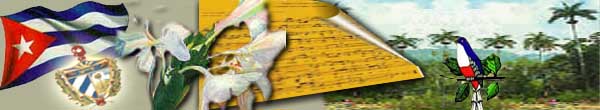 -
SOBRE EL EMPLEO DE LA LEY NO. 128  DE LOS SÍMBOLOS NACIONALES DE LA REPÚBLICA DE CUBA.


 Gaceta Oficial 19 de septiembre de 2019
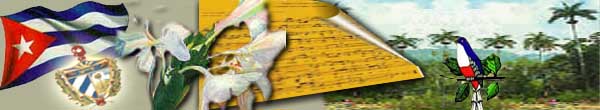 La Ley No 128 consta:
Seis Títulos:
Disposiciones preliminares
La bandera de la estrella solitaria
Himno de Bayamo
El escudo de la palma real
La responsabilidad del Estado y las familias
Título VI Sobre el uso de los símbolos nacionales en instituciones educacionales y otros usos.
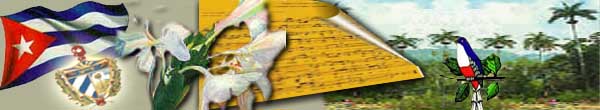 Once Capítulos
Características y reglas para la confección de la Bandera
Reglas para el uso y conservación de la Bandera
Honores a la bandera
Características del uso del himno
Honores al himno
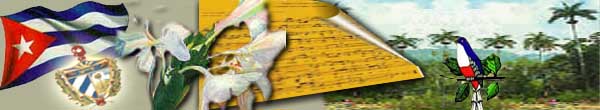 Características y uso del escudo
Sello de la República
Responsabilidad del Estado
Responsabilidad de las familias
Uso de los símbolos nacionales en instituciones educacionales
Otros usos de los símbolos nacionales
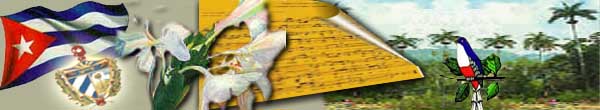 Disposiciones Especiales sobre la Bandera de Carlos Manuel de Céspedes 
Disposiciones transitorias
Disposiciones Finales


Anexo 1 Glosario de términos
Anexo 2 Trazado geométrico de los símbolos
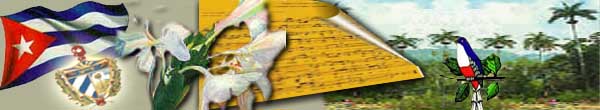 TÍTULO I.    DISPOSICIONES PRELIMINARES


Artículo 1. La presente Ley tiene por objeto definir y regular los atributos que identifican a los símbolos nacionales y las reglas para su confección, uso, honores a rendirle y conservación; así como la responsabilidad del Estado en lograr una mayor educación del pueblo y en especial de los niños y jóvenes en su conocimiento y respeto.
Artículo 2. SÍMBOLOS NACIONALES
La Bandera de la Estrella Solitaria
 Escudo de la Palma Real
 Himno de Bayamo
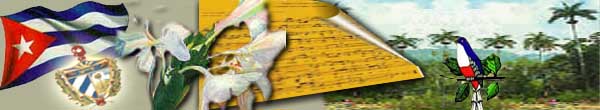 Artículo 11. El asta donde se iza la Bandera Nacional tiene que ser, como mínimo, tres veces del largo de esta, considerándolo desde la cornamusa de driza a la roldana, de modo que la misma no toque el suelo.
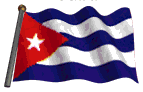 USOS DE LA BANDERA DE LA ESTRELLA SOLITARIA
Artículo 12. La Bandera Nacional se usa con el mayor respeto y cuidado, ocupando siempre un lugar visible, preeminente y de máximo honor. 
Artículo 13. La Bandera Nacional no se inclina ante otra bandera, insignia, símbolo o persona.
Artículo 14. Cuando la Bandera Nacional se use en actos, ceremonias o reuniones, se sitúa a la derecha de la presidencia y del podio, si fuere el caso, o a la izquierda del observador.
Artículo 15. Al izar o desplegar la Bandera Nacional junto a una o más banderas que representan naciones, debe ondear en asta separada y de igual altura; se iza y arría a la misma vez que las restantes.
USOS DE LA BANDERA DE LA ESTRELLA SOLITARIA
Artículo 16. Cuando en una misma asta haya que ondear la Bandera Nacional con otras que no representen naciones, lo hace siempre en el extremo superior y las otras debajo.
En el caso de que esta composición de banderas se distribuya en astas adyacentes, la Bandera Nacional se iza primero y se arría de última, debiendo siempre colocarse a mayor altura y en lugar preeminente y de máximo honor.

Artículo 17. Cuando junto a la Bandera Nacional se utilizan otras banderas, esta ocupa lugar preeminente y de máximo honor y las restantes no pueden tener mayor tamaño que ella.
USOS DE LA BANDERA DE LA ESTRELLA SOLITARIA
Artículo 18. A los efectos de esta Ley se entiende como lugar preeminente y de máximo honor:
1. Cuando el número de banderas que ondeen juntas sea impar, la posición central;
2. Si el número de banderas que ondeen juntas es par, de las dos posiciones que ocupan el centro, la primera a la derecha de la presidencia y del podio, según el caso, o a la izquierda del observador.
Artículo 19. Cuando se cruce la Bandera Nacional con una enseña distinta, su asta se sitúa a la izquierda del observador y delante del asta de la otra bandera.
USOS DE LA BANDERA DE LA ESTRELLA SOLITARIA
Artículo 23. La Bandera Nacional, cuando se ubique en espacios públicos, se suspende verticalmente con la base del triángulo hacia arriba.
En ocasión de un desfile o marcha, en que se ubica de manera horizontal a la calle, la base del triángulo se sitúa en el sentido del recorrido, sosteniéndola fuertemente para que en ningún momento toque el suelo.

Artículo 25. La Bandera Nacional se iza siempre vigorosamente hasta el extremo superior del asta. 
Se arría lenta y solemnemente, cuidando siempre de que no toque el suelo, agua o cualquier objeto situado bajo ella, se recoge y dobla.
USOS DE LA BANDERA DE LA ESTRELLA SOLITARIA
El doblaje de la Bandera Nacional lo realizan preferentemente, dos personas, cada una de ellas la toma por un extremo en sentido longitudinal, y ambas la doblan a mitad de su ancho, la doblan de nuevo a la mitad en la misma posición, debiendo quedar hacia abajo la parte visible de la estrella, y a continuación se dobla en forma de triángulo por el lado de las franjas, de modo que al completar los dobleces quede en forma de triángulo.
USOS DE LA BANDERA DE LA ESTRELLA SOLITARIA
Artículo 26. En los días decretados de duelo nacional u oficial:
1. La Bandera Nacional se iza a media asta.
1.1. El izaje al que se refiere este artículo se realiza de forma vigorosa hasta el extremo superior del asta y de inmediato se baja lentamente hasta la posición de media asta.
1.2. Se considera media asta el punto situado a una distancia del extremo superior igual al ancho de la Bandera Nacional.

2. Para arriar la Bandera Nacional situada a media asta, se iza hasta el tope por un instante y se arría conforme a lo dispuesto en el artículo precedente.
USOS DE LA BANDERA DE LA ESTRELLA SOLITARIA
Artículo 27. La Bandera Nacional se iza los días laborables, en las fechas de conmemoración nacional reguladas por ley, y cuando así se disponga por los respectivos jefes de las sedes siguientes:
a) La Asamblea Nacional del Poder Popular y el Consejo de Estado;
b) la Presidencia de la República;
c) el Consejo de Ministros;
d) el Tribunal Supremo Popular;
e) la Fiscalía General de la República; 
f) la Contraloría General de la República; 
g) el Consejo Electoral Nacional;
h) los organismos de la Administración Central del Estado;
i) los órganos locales del Poder Popular;
j) las organizaciones políticas, sociales y de masas.
USOS DE LA BANDERA DE LA ESTRELLA SOLITARIA
Artículo 29. La Bandera Nacional puede izarse, así como desplegarse para engalanar espacios públicos y viviendas, en las fechas de conmemoración nacional establecidas por ley, en los días de recibimiento a visitantes extranjeros y cuando así lo disponga el Jefe de estado.
 
Artículo 31. La Bandera Nacional ondea de manera permanente en las sedes diplomáticas y demás oficinas de la República de Cuba en el extranjero que disfruten de privilegios e inmunidades.
De igual modo la portan en asta los vehículos que utilizan los jefes de misiones diplomáticas.
USOS DE LA BANDERA DE LA ESTRELLA SOLITARIA
Artículo 34. La Bandera Nacional se iza al inicio de los actos y eventos públicos y se arría una vez culminados estos. 
Artículo 36. La Bandera Nacional no se iza cuando las condiciones atmosféricas o el peligro de desastres naturales así lo aconsejen y, en caso de estar izada, se arría.  
Se exceptúa de lo dispuesto en el párrafo anterior a las instituciones armadas, los órganos superiores y locales del Poder Popular, las organizaciones políticas y los monumentos nacionales, donde, ante estas circunstancias, se sitúa la Bandera Nacional de tempestad. 
Artículo 37. En el caso de las premiaciones en las competencias deportivas internacionales, el uso de la Bandera Nacional se rige por la práctica universal en esas actividades.
PROHIBICIONES
 EN EL USO DE LA BANDERA DE LA ESTRELLA SOLITARIA
a) Cruzada junto a otra bandera nacional;
b) en forma de cubierta, lienzo, tapete o de cualquier otro modo que impida que se pueda desplegar libremente, excepto en el caso de que se use para cubrir féretros o urnas;
c) para cubrir tribunas, mesas para presidir actos o frente de plataformas; 
d) en productos comunicativos con fines publicitarios y comerciales; y 
e) cuando se encuentre rota, deteriorada o haya perdido sus colores originales.
Artículo 45. La Bandera Nacional, cuando no se está usando, se conserva en lugar cerrado que reúna condiciones de seguridad, con el respeto y cuidado que merece.

Artículo 46. Cuando la Bandera Nacional se rompa, deteriore o pierda sus colores originales, si no ha de ser conservada como objeto histórico, se incinera con el respeto debido.
HONORES A LA BANDERA DE LA ESTRELLA SOLITARIA
Artículo 47. La Bandera Nacional recibe honores al izarse o arriarse del asta en que se sostiene, al desfilar o incorporarse en festividades y ceremonias oficiales.
El saludo de honor se hace en posición de atención; siempre descubiertos. 
Si alguna persona está caminando se detiene y si se encuentra sentado se pone de pie, de frente hacia la bandera.
Se exceptúan de descubrirse los miembros de las instituciones armadas nacionales, quienes, en posición de firme, la saludan militarmente.
Los pioneros uniformados la saludan conforme a lo establecido en el reglamento de su organización.
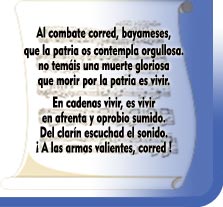 HIMNO DE BAYAMO
Artículo 49. El Himno Nacional, símbolo de la nación, es el compuesto por las dos primeras estrofas del Himno de Bayamo cuya letra y melodía, escritas por Pedro Figueredo Cisneros fue orquestada por Manuel Muñoz Cedeño y lleva por nombre La Bayamesa, cantada por el pueblo de Bayamo en representación de todos los cubanos el 20 de octubre de 1868, al ser tomada esa ciudad por nuestros patriotas.
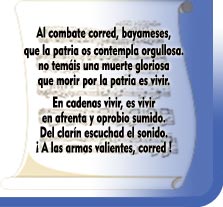 HIMNO DE BAYAMO
Es un himno de combate, surgido en el fragor de la lucha por nuestra independencia que llama a defender la Patria y ofrendar la propia vida en busca de la ansiada libertad.

Sus notas presidieron todos los actos del movimiento independentista, revolucionario y han llegado hasta hoy como expresión del carácter patriótico de nuestro pueblo.
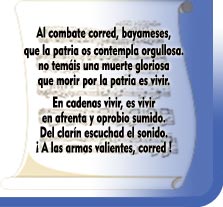 HIMNO DE BAYAMO
Artículo 51. El Himno Nacional se puede ejecutar de forma instrumental, en aria o coral, con instrumentación o no. En todos los casos se entona y observa la letra y música establecidas en esta Ley.
Artículo 52. En las premiaciones de las competencias deportivas internacionales, el uso del Himno Nacional se rige por la práctica establecida para esas actividades.
Artículo 53. El Himno Nacional se ejecuta siempre en primer lugar en los actos en que se interpreten varios himnos.
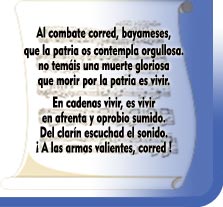 HIMNO DE BAYAMO
Artículo 55. Se prohíbe usar el Himno Nacional con fines publicitarios.
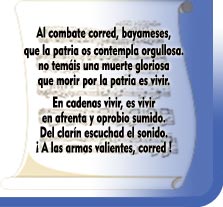 HONORES AL HIMNO DE BAYAMO
Artículo 57. El Himno Nacional se entona siempre con el vigor de un himno de combate, una vez izada la Bandera Nacional. 
Artículo 58. Cuando se ejecute el Himno Nacional, la persona se pone de pie o se de-tiene según el caso, se descubre, adopta la posición de atención y lo entona.
Se exceptúan de descubrirse los miembros de las instituciones armadas nacionales, quienes, en posición de firme, saludan militarmente.
EL ESCUDO DE LA PALMA REAL
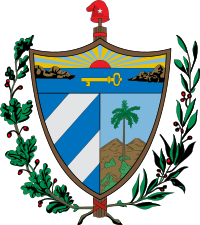 Artículo 59. El escudo de la palma real es el Escudo Nacional y constituye un símbolo de la nación. 
Su forma fue adoptada por los patriotas cubanos en 1869 al establecerse la República de Cuba en Armas.
REGLAS PARA SU  EMPLEO
PUEDE EMPLEARSE EN: 

a) La fachada principal de los edificios de los órganos y organismos del Estado, otras instituciones oficiales y los de sus representaciones;
b) los edificios de las sedes diplomáticas y consulares y demás oficinas de la República de Cuba en el extranjero, de acuerdo con los privilegios e inmunidades diplomáticas, en cuyo caso tiene la frase “República de Cuba”, orlando la parte superior y en la parte inferior del escudo, las expresiones que la identifiquen;
c) los monumentos, obeliscos y sitios de significación histórica;
REGLAS PARA SU  EMPLEO
PUEDE EMPLEARSE EN: 

d) la parte posterior de la presidencia o en lugar prominente, cuando se utilice en la celebración de actos de justicia, actividades estatales y oficiales;
e) documentos o ediciones oficiales, impreso o estampado;
f)  monedas de curso legal, impreso o grabado;
g) emisiones de sellos del correo nacional; y
h) los uniformes y vehículos de las instituciones armadas.
REGLAS PARA SU  EMPLEO
NO PUEDE EMPLEARSE COMO:
a) En productos comunicativos con fines publicitarios y comerciales;
b) reproducido en artículos de uso no oficial;
c) utilizado en parte o como parte de otras figuras;
d) en edificios particulares;
e) en documentos no oficiales; y
pintado, grabado o dibujado en vehículos, con excepción de lo dispuesto en el inciso h) del artículo que antecede.

Artículo 63. El Escudo Nacional se destruye completamente, por los medios adecuados, con el debido respeto, cuando se deteriore o rompa, si no se decide conservarlo como objeto histórico.
TÍTULO VI.  SOBRE LA UTILIZACIÓN DE LOS SÍMBOLOS NACIONALES EN LAS INSTITUCIONES EDUCACIONALES Y OTROS USOS.


CAPÍTULO I.  USO DE LOS SÍMBOLOS NACIONALES EN LAS INSTITUCIONES EDUCACIONALES
Artículo 77. La Bandera Nacional se iza diariamente en las instituciones educacionales, durante el período docente, por sus alumnos, y en otros momentos por quienes determinen sus direcciones. 
Si la bandera, por el lugar utilizado en las instituciones educacionales, no pudiera mantenerse izada, se traslada después de terminado el acto a la dirección del centro docente donde se conserva con el respeto que se le merece. 

Artículo 78. Los estudiantes extranjeros que cursen estudios en las instituciones educacionales del país, están en el deber de respetar los símbolos nacionales de Cuba.
Artículo 79. El Escudo Nacional se coloca en lugar destacado, visible y de honor de las instituciones educacionales. 
Se ubica en todos los locales donde se imparta la enseñanza, en la pared hacia la que están orientados los pupitres y mesas de estudio y trabajo de los alumnos.
OTROS USOS DE LOS SÍMBOLOS NACIONALES
Artículo 80. Los símbolos nacionales cuando se usen en prendas de vestir, objetos, obras de arte y escritos, se utilizan con el mayor respeto y decoro, lo que se precisa en la actitud de consideración y deferencia que debemos tener hacia ellos por representar en sí mismos a toda la nación cubana y su historia. 
En tal sentido, corresponde tener en cuenta el contexto en que se utilicen y el objeto en que pueden estar representados. 
En prendas de vestir, los símbolos nacionales deben ir situados al frente o lateral de las mismas, en forma de gallardete o cinta en la parte superior frontal de pantalones o sayas y no formar parte de pañuelos, ropa interior, de baño o toallas, delantales y calzados.
OTROS USOS DE LOS SÍMBOLOS NACIONALES
Artículo 81. Se pueden utilizar los símbolos nacionales en productos comunicativos con fines publicitarios, solo cuando los mensajes que se trasladen contribuyan a fomentar y desarrollar en las personas valores patrios, a formar una conciencia patriótica de respeto y veneración a ellos y a la tradición histórica de la nación; sin alterar los elementos que lo conforman o denigrar su imagen.
DISPOSICIÓN TRANSITORIA
ÚNICA: Hasta tanto entre en vigor el nuevo régimen de contravenciones, se dispone que: 
Las personas, en ocasión de actos oficiales o encontrándose en espacios públicos están obligadas a guardar el debido respeto a los símbolos nacionales. 
Del mismo modo tienen la obligación de cumplir las disposiciones establecidas en cuanto al uso y honores a los mismos.
La infracción de lo dispuesto será objeto de una notificación preventiva o multa de doscientos pesos, siempre que dichos actos no sean constitutivos de delitos.

Se encarga al Ministerio del Interior del cumplimiento de lo dispuesto.
DISPOSICIONES FINALES
PRIMERA: Los ministros de Educación, Educación Superior, Salud Pública, Cultura y Relaciones Exteriores quedan encargados de adoptar en el término de treinta días hábiles, a partir de su aprobación las disposiciones normativas pertinentes para el cumplimiento de lo que por esta Ley les corresponde.

CUARTA: Esta Ley comenzará a regir a los ciento ochenta días de su publicación en la Gaceta Oficial de la República.

DADA en la sala de sesiones de la Asamblea Nacional del Poder Popular, Palacio de Convenciones, en La Habana, a los 13 días del mes de julio de dos mil diecinueve.
CONCLUSIONES
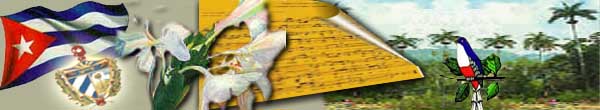 Los Símbolos Nacionales son la representación viva de la Patria y la lucha del pueblo cubano por su libertad, independencia y soberanía.

La República de Cuba no reconoce ni consagra con carácter nacional ningún otro símbolo.
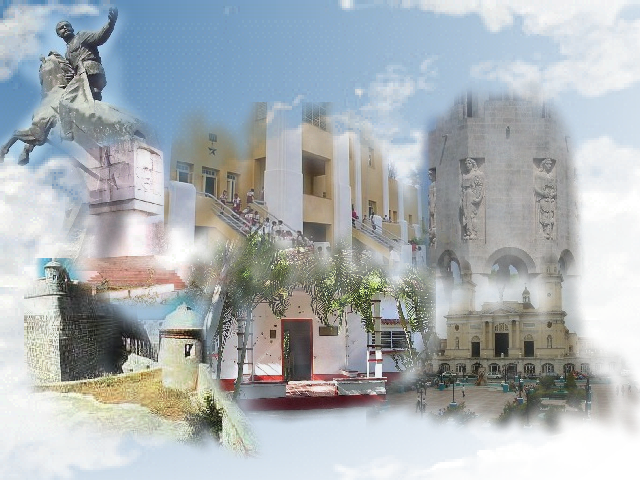 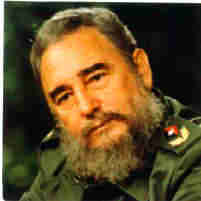 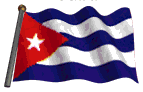 MUCHAS  GRACIAS